Ready to Change
Un problème technique ?
Dites-le nous oralement 
ou via l’icône “Converser”
[Speaker Notes: vue mosaïque pour voir tout le monde OU intervenant uniquement]
Félicie
pour une véritable démocratie participative !
rencontre virtuelle - 29 JUIN 2020
Les nouvelles Commissions délibératives 
du Parlement Francophone Bruxellois
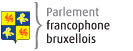 test caméra, micro et chat
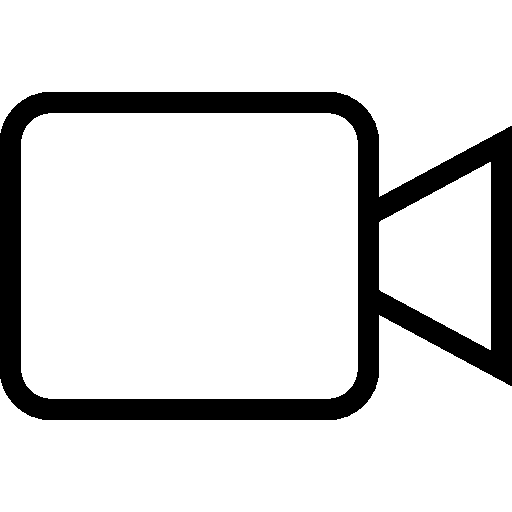 ACTIVATION / DÉSACTIVATION DE LA CAMéRA :
      montrer l’objet qui se trouve le plus proche de vous
     ACTIVATION / DÉSACTIVATION DU MICRO : 
activer   -   se dire Bonsoir   -   désactiver
  DANS LE CHAT :
indiquer le lieu d’où vous nous suivez
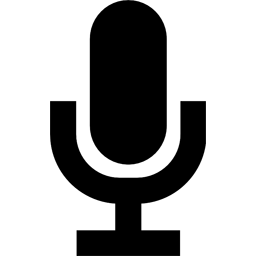 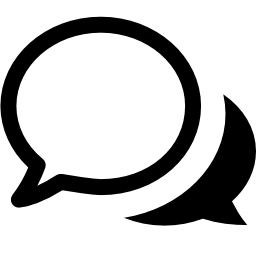 vers une véritable Démocratie Participative
Objectifs généraux
Les rencontres virtuelles
développer une culture de la participation, transparence et collaboration :
Partager/découvrir des expériences
Explorer des enjeux de la Démo. part.
Expérimenter des outils et méthodes
produire un guide avec des fiches synthèse de nos explorations
Découvrir un nouveau dispositif
Les prochaines rencontres :
  - Plan B Brussel : 2/07
  - Crise sanitaire COVID-19 : Recul ou boost   pour nos démocraties ? : 6/07
  - Expérience du Parlement citoyen de la FWB : mi-septembre
questions de compréhension
“Il y a un truc que je n’ai pas compris…” 
(et sans lequel je ne peux pas poursuivre l’échange)
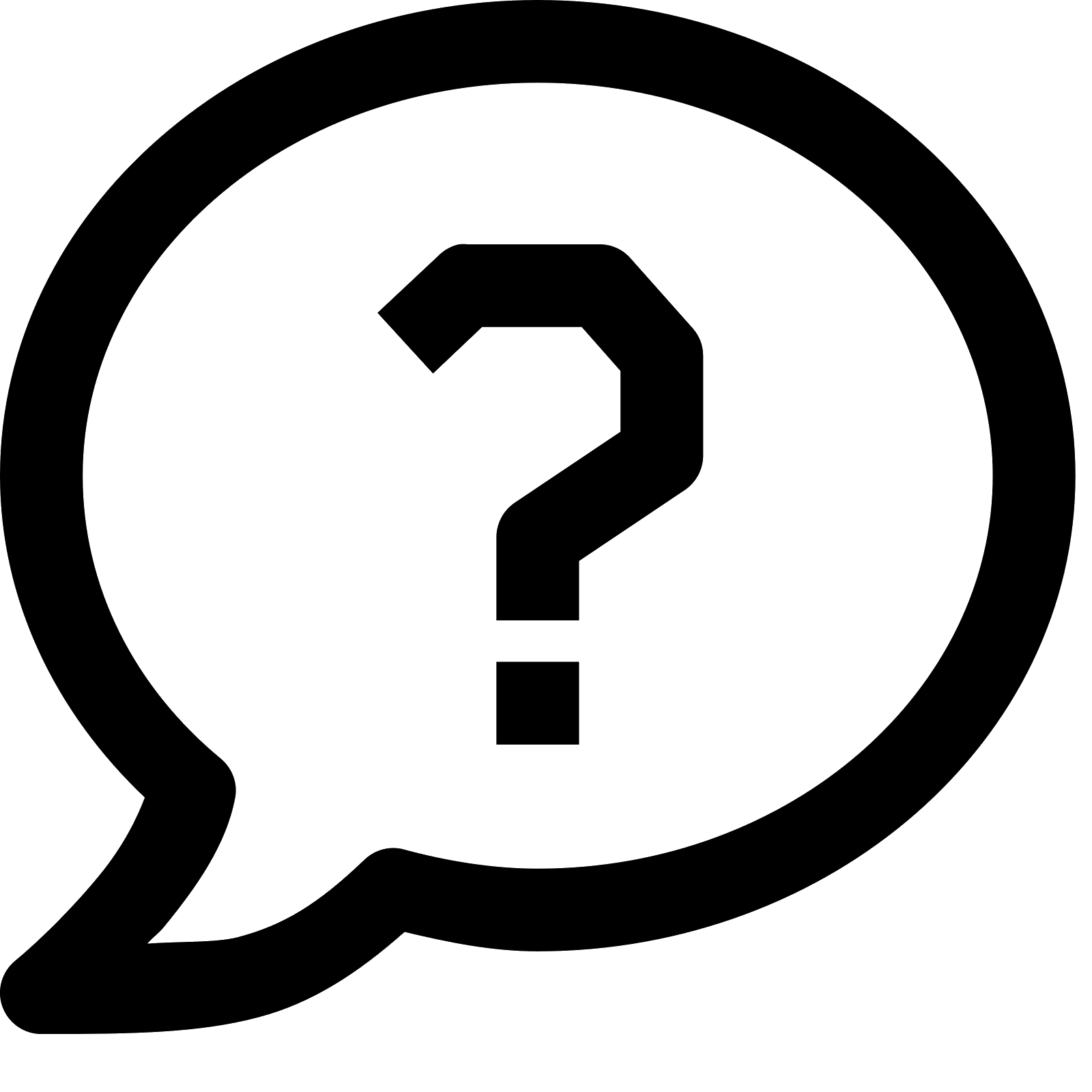 échange en sous-groupes
sur/en quoi cet dispositif me pose question ?
(en lien avec les défis pour aller vers une véritable Démocratie Participative)
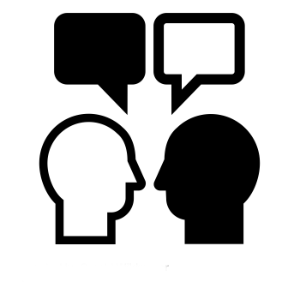 échange en groupes de 4-5 personnes
veiller à ce que chacun·e s’exprime
désigner quelqu’un·e pour prendre des notes et rapporter un élément en plénière
https://docs.google.com/document/d/158zfaKZY-8rtU6mkzbYGc1XbEIBJ971MDVLFTIKqqlM/edit
Retour des sous-groupes
dans le chat
écrire dans le chat
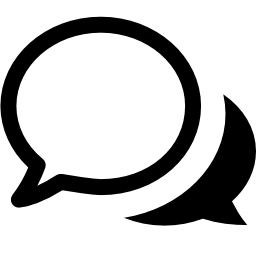 qu’est-ce que cette expérience et ces échanges éveillent comme perspectives ?
qu’est ce que ça me donne envie de faire ?
merci à tou·te·s !
Retours, commentaires, améliorations bienvenues
fanny@periferia.be
a.thibaut@iew.be
Les prochaines rencontres :
  - Plan B Brussel : 2/07
  - Crise sanitaire COVID-19 : Recul ou boost   pour nos démocraties ? : 6/07
  - Expérience du Parlement citoyen de la FWB : mi-Septembre